Network+Finding the Best RouteTo Success
William Saichek
Professor, Computer Science and Information Systems
Orange Coast College
Perspectives on Teaching Network+
We all know the Network+ Certification objectives
This exam will certify that the successful candidate has the knowledge and skills required to troubleshoot, configure and manage common network wireless and wired devices.

Knowledge and skills include:
Establishing basic network design and connectivity
Understanding and maintaining network documentation
Identifying network limitations and weaknesses
Implementing network security, standards and protocols
The successful candidate will have a basic understanding of emerging technologies  including unified communications, mobile, cloud and virtualization technologies.
CompTIA Network+ Objectives (N10-006)
Perspectives on Teaching Network+
Looking a the objectives, we all see a wealth of opportunities to bring in practical, hands-on  activities to our classes.  
Just look at some great possibilities …
Terminate cables 
(I know we ALL have students patch and punch CAT5e/6-RJ45 and RG6-FType cables)
Networking Services
DHCP/DNS/NAT/Port Forwarding
IPv4 and IPv6 (especially IPv6)
Subnetting
VLANs and Trunking
QoS
Routers and Routing Protocols
Can you say “Other than Cisco”
Firewalls
pfSesnse (Open Source)
Wireless
Access Points
Traditional “Thick”
Wireless Controllers
Mesh
Bridges
Security
Non-WiFi (802.11)
Bluetooth
Zigbee
Z-Wave
WeMo
Micro-controllers
Mobile device activated
Voice Activated
VPNs and RADIUS
Encryption techniques (IPSec/L2TP vs SSL)
Networking Services
File / Print
Voice  Over IP
Audio/Video Streaming using Real-time protocols
Video Surveillance
Virtualization and Storage
Packet / Network Analysis
Wireshark everywhere
WiFi Pineapple
Power Over Ethernet & Powerline Ethernet
Remote Monitoring
Cloud-based
VPN-Based
So …
Looking at the list of lab possibilities, how can we integrate these labs into a Network+ class, given …
Relevance
In most cases, a Network+ class is a 100-level class where students have little or no networking background (maybe the A+ class)
There is no practical networking foundation that answers the question …
And this is important why?????
Lack of specific vendors dilute the “marketability” of the technical concepts
Facilities
Many of the labs use combinations of expensive servers, routers, firewalls, workstations, etc
In fact … it could be argued that each student (or group of students) should have their own datacenter to work with
Equipment Costs
Commercial / Industrial networking hardware (Cisco, Palo Alto), servers (Dell, HP) and storage (EMC, Netapp) is expensive to purchase and maintain
… even at Academy pricing
So … Welcome to “The Internet of Things”
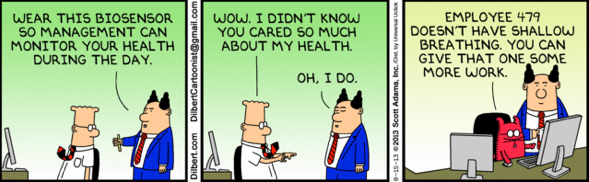 So … Welcome to “The Internet of Things”
Let’s start with the first “go to” source … Wikipedia
The Internet of Things (IoT) is the network of physical objects or "things" embedded with electronics, software, sensors and connectivity to enable it to achieve greater value and service by exchanging data with the manufacturer, operator and/or other connected devices. Each thing is uniquely identifiable through its embedded computing system but is able to interoperate within the existing Internet infrastructure.
In 2005 the World Summit on Information Society posited …
By embedding short-range mobile transceivers into a wide array of additional gadgets and everyday items, [we are] enabling new forms of communication between people and things, and between things themselves.
At the Internet of Things conference held in Zurich in 2008 (yeah, there are now whole conferences on the topic) it was stated …
The term "Internet of Things" has come to describe a number of technologies and research disciplines that enable the Internet to reach out into the real world of physical objects.
So … Welcome to the “Internet of Things”
Hmmmmm …
So, how could we describe “The Internet of Things”
Could you say a
Practical
Accessible
Relevant
Current
FUN
Application of
Network Technologies
Why Use IoT as a Practical Approach to Teaching Network+
Practically every Network+ objective is present in IoT technologies
The IoT Industry is advancing at faster rate than anyone has envisioned.
There are dozens of new devices being released all the time
The leveraging of “standard” networking protocols has been accelerated
The security issues STILL have not been addressed
In fact the more devices that are deployed, the more vulnerable we are
The “human” elements that IoT technologies influence are being ignored
And, most importantly, the technology is FUN TO WORK WITH
And, if it’s fun, students are much more ENGAGED
More and More Players are Joining the Party
Traditional IT Companies
Cisco
Has just introduced a new class into the Networking Academy curriculum
Packet Tracer v7 has incorporated a whole cadre of IoT devices
Microsoft
Apple 
We think Apple has evolved to something beyond a traditional IT company
Newer, smaller (more nimble??) IT Companies
TPLINK
DLink
Belkin (they even have a whole line … WeMo)
Nest (well, it was bought by Google … we may NOT want to talk about it)
There are literally hundreds of small company’s making s*** using the same chipsets
What they all have in common … “Works with Alexia”
More and More Players are Joining the Party
Thingy Manufactures
Samsung
GE
Sylvania
Amazon
Google
Honeywell
Philips
Siemens Technologies
Allen Bradley
Leviton Lighting
Lutron Lighting
Carrier HVAC
Ecobee  HVAC
Bose Audio
Logitech AV Controls
Schlage Locks
Kwikset Locks
Orvibo
… and many, many more
Network+ and The Internet of Things
The Internet of Things will attract NEW students from many diverse backgrounds
Students from traditional computer science
In order to program IoT applications, students MUST understand network technologies and network protocols
Students from “Trade” Industries
Construction
Architecture
Plumbing and Electrical
Industrial Engineering
Aerospace
Manufacturing
Aviation (think “Drones” )
Using IoT in a First Year Network+ Class
No Prerequisites
Picks up students from other programs
Introduces basic concepts
Cable Construction
Basic Electronic and Instrumentation Concepts
Basic Networking
OSI Networking Model
Infrastructure (lower layers)
Wired
WiFi
Zwave, Zigbee, Bluetooth, etc
TCP/IP Addressing and Protocols
Audio / Video Distribution
Basic HVAC controls
Lighting Controls
Security and Surveillance
Using IoT in a First Year Network+ Class
Take the basic concepts and expand with more in-depth hands-on labs
Discussion of protocols and their implication
For example, using Wireshark to do packet and traffic analysis
Team-level working with associated technology areas
Architecture
Construction
HVAC and Environmental Systems
Interior Design
System-level design and integration
Large scale practicum
Using IoT in a First Year Network+ Class
Security and Advanced Networking
VPN Access
OpenVPN on open-source DD-WRT routers and Raspberry Pi’s
RADIUS Servers
FreeRADIUS on Raspbery Pi’s
Firewalls
pfSense
IoT Appliances / Storage Services
Steaming media services
CODECs and Encryption
Voice Over IP
Network Attached Storage
Using IoT in a First Year Network+ Class
Controller Applications
“Home Assistant” Software
Simple to setup and program
Raspberry Pi based 
Open Source
Large User Base
Great Documentation 
Extensive Component Support
https://home-assistant.io/
Use commercial and industrial microcontrollers
Samsung
Wink
Using the IDEs design and implement custom skills
Program an integrated activity that can be initialed by voice command through the Amazon Echo or the Google Home
Variety of networking fundamentals are in the set up
Ethernet & WiFi as well as other wireless protocols such as Zigbee and Z-Wave
TCP/IP protocols (including UDP, SNMP, RTP/RTSP)
VPNs, Port Forwarding and Static NAT
Approaching the Internet of Things In the Classroom
There are FANTASTIC opportunities to establish relationships with other departments and programs
Architecture
Construction Technologies
HVAC
Electronics
Interior Design
Health Care Information
Digital Media Arts
Aviation Science and Unmanned Arial Systems
Challenges in Teaching Network+ Using IoT Technologies
You will need lots of “things”
The pieces are small, and individually, not expensive
However, you will need multiples of the “things”
Students come in from other programs with little to no networking background 
“Buy-in” from the programs who would be using the “things”
Instructors will need to have knowledge of the “things”
For example:
Thermostats – knowledge of HVAC
Media Distribution – knowledge of Audio/Video technologies
Lighting Controls – knowledge of electrical wiring and lighting design
VoIP – knowledge of the public switched telephone network
Home Security – knowledge of legal issues
17
Challenges in Teaching Network+ Using IoT Technologies
And the number one challenge …





Both knowledge and teaching
SECURITY
18
Network+ Labs Using IoT Technologies
Ok, so let’s talk about labs … The goals for all of the labs are:
IoT – Use of IoT technologies to teach topics relevant to Network+
Rather than buy lots of expensive servers , workstations, routers, switches and APs
Use virtualization (desktop and/or server)*
If you have Netlab+ or NetlabVE in your school, some of the labs are available  from NDG and CSSIA
Use Raspberry Pi’s as a network appliance or a client
Use inexpensive DD-WRT based AP/Routers or OpenWRT in a VM
Use inexpensive managed switches or VM-based infrastructure
Repurpose older technology from your Cisco Academy
Use open source as a training method
Yes, Microsoft thinks it’s Brain “Taking Over the World”, but to really teach networking, it is important to use non-MS generically enhanced protocols **
Many of the best networking and service appliances are based on Linux and are open source
FreeNAS / Open Media Vault / XPEnology – NAS and SAN
FreeRADIUS – RADIUS Server
OpenVPN – SSL VPN Server and Clients
FreePBX – Voice Over IP Gateway
iSpy – IP surveillance
Plex Media Server – Media Distribution (well, it’s not open source, but it is  free)
* If you’re school is an VMware IT Academy or has a VMAP program, you have use of VMware ESXi and Workstation licenses
** That said … it is still important to teach MS networking using server and desktop environments.  Your school should have a Microsoft Imagine account that can provide lab licenses
Network+ Labs Using IoT Technologies
Infrastructure
Patch/Punch UTP and Coax Cables
Setup Wired / Wireless  Network
Setup Wireless Bridging
Setup Mesh Wireless Network
Setup RADIUS Server
Setup VPN Security
Using a Router as an End-Point
Using a OpenVPN Server
Install / Configure Network Hosts and Services
Setup Windows File & Printer Sharing
Win7  Win7
Win7  MacOS & Linux
Setup NAS / SAN Storage Servers
FreeNAS
Open Media Vault
XPEnology (Open Source Synology)
Network+ Labs Using IoT Technologies
Install / Configure Network Applications
Media Servers and Services
Plex Media Server
Windows
Linux
NAS Servers
Plex Clients
RasPlex (Raspberry Pi)
Mobile Apps (iOS and Android)
Roku
Amazon FireTV
SageTV
Live TV over the network
Voice Over IP Services
FreePBX and Asterisk
IP Surveillance Services
iSpy
Network+ Labs Using IoT Technologies
Install / Configure / Program Network Managed Control Systems
Microcontrollers
Home Assistant (open source)
Samsung SmartThings Hub
Command and Control
Amazon Echo
Google Home
Logitech Harmony
Environmental Sensors / Actuators
Lighting Controls
Phillips Hue
Osram / Sylvania
GE / Wink
Thermostats
Honeywell
Nest
Ecobee
Carrier
Physical Security
Schlage and Kwikset Door Locks
Ring Doorbells
Motion and Door Open Sensors
Practicum … Create an Integrated Network+ / IoT Activity
The heart of IoT is the interconnection between devices
Referred to as “Sensors  Actuators”
There needs to be something in the middle to manage these interactions …
This is the “Microcontroller”
Until recently, it was a Tower of Bable ... everything is proprietary
 Insteon, Control4, Crestron, etc
NOW … we have been transitioning to STANDARDS
TCP/IP
Ethernet & WiFi
Zigbee & Z-Wave
One of the newest players, Samsung, has created a Microcontroller that can support almost any IoT device through the network
But … Samsung DID NOT want to write all of the device drivers and the activities
So … they created a developer platform and are encouraging the development and dissemination of devices and activities
Demonstrations
OpenVPN Services
FreePBX / Voice Over IP
Samsung SmartThings Hub Programming
Integrated Control Using Alexia Echo / SmartThings Hub / Osram Lights
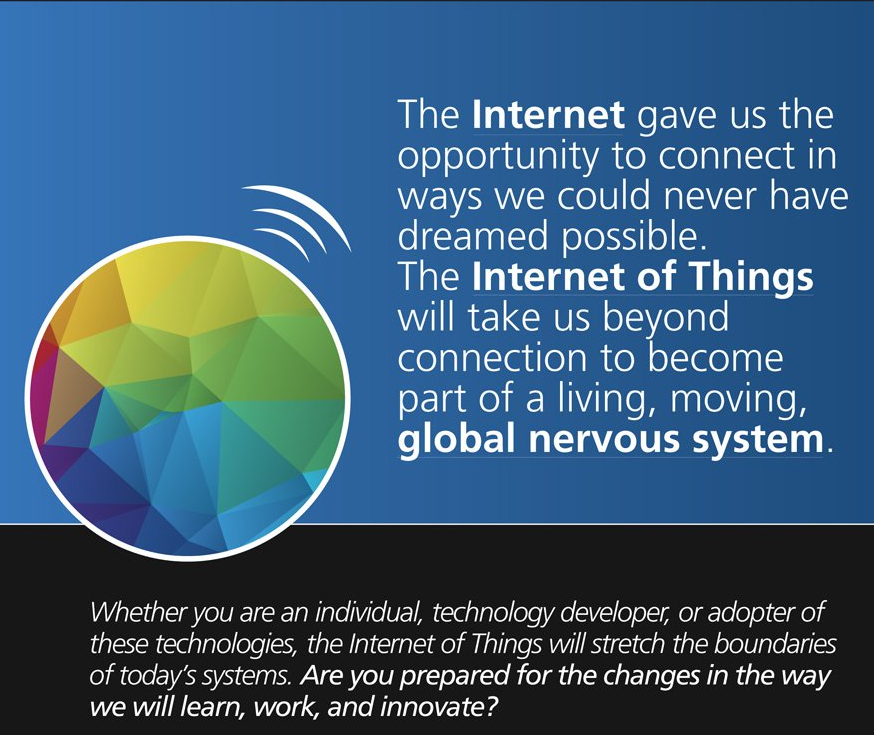 In Conclusion
http://postscapes.com/what-exactly-is-the-internet-of-things-infographic  / Harbor Research
Thank You
William Saichek
Professor, Computer Science 
and Information Systems
Orange Coast College
bsaichek@occ.cccd.ed